DIGITALNA ERASMUS POČETNICA
VODITELJICE RADIONICE;
Melita Povalec, prof mentor
mr.sc. Daria Stejskal, prof
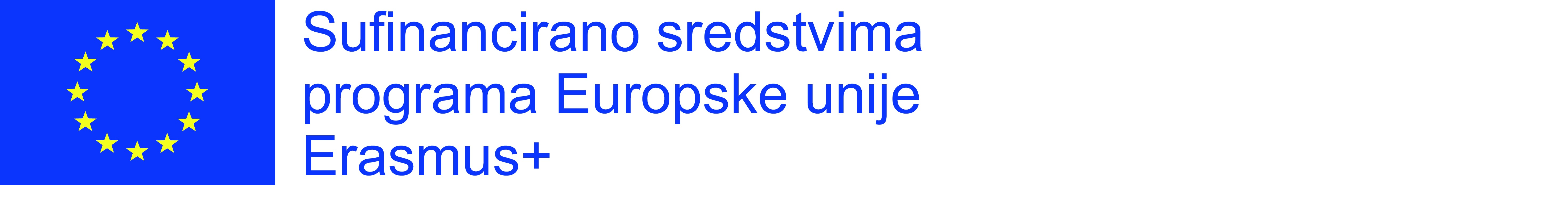 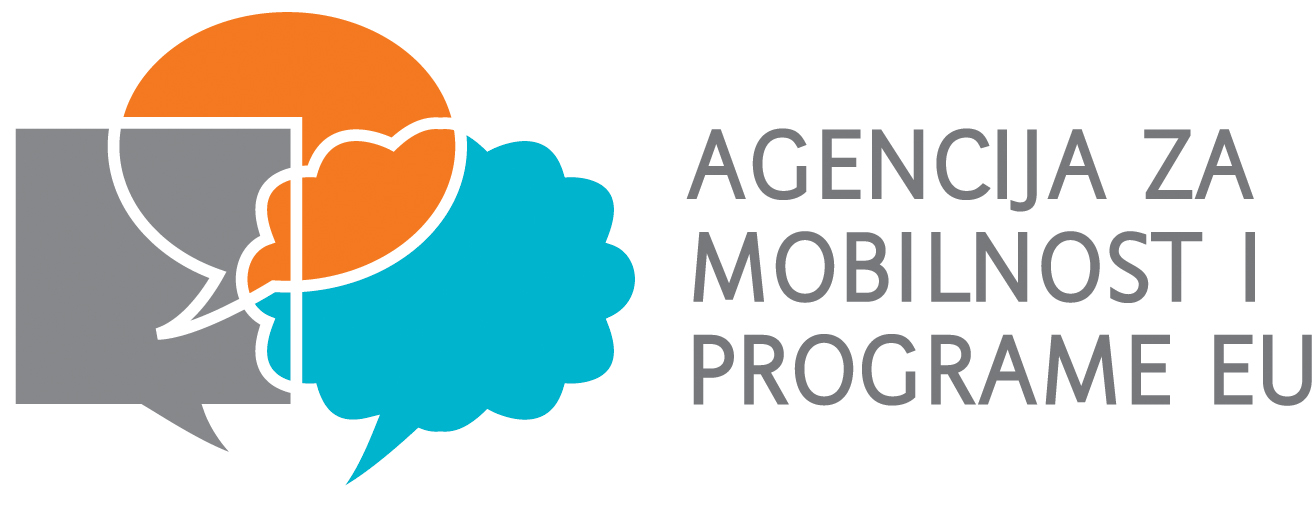 OPĆENITO O ERASMUS + PROGRAMU
Erasmus+ najveći je program Europske unije za obrazovanje, osposobljavanje, mlade i sport te obuhvaća razdoblje od 2014. do 2020. godine. 

Program nudi brojne mogućnosti za učenike, osoblje, mlade, obrazovne ustanove i organizacije uključene u neko od područja obuhvaćenih samim programom.
POSEBNI CILJEVI ERASMUS + PROGRAMA
unaprjeđenje ključnih kompetencija i vještina, posebno u odnosu na njihovu važnost za tržište rada poticanje poboljšanja kvalitete
 izvrsnosti u inovacijama i internacionalizacije ustanova u obrazovanju i osposobljavanju promicanje europskog prostora cjeloživotnog učenja
unaprjeđenje međunarodne dimenzije obrazovanja i osposobljavanja poboljšanje podučavanja i učenja jezika te poticanje jezične raznolikosti
STRUTURA ERASMUS + PROGRAMA
KLJUČNA MJERA 1. (KA1)– MOBILNOST POJEDINACA
Ovom se ključnom mjerom podupiru:
mobilnosti učenika i osoblja: prilike za studente, vježbenike i mlade ljude te profesore, nastavnike, učitelje, voditelje osposobljavanja, osobe koje rade s mladima, osoblje obrazovnih ustanova i organizacija civilnog društva da dožive iskustvo učenja i/ili rada u drugoj državi
KA 1: „KIDAMO”
Kreativnost, Inovativnost, Divergentnost, Aktivnost – moć  Obrazovanja
KLJUČNA MJERA 2. (KA2) SURADNJA ZA INOVACIJE I RAZMJENA DOBRE PRAKSE
Ovom se ključnom mjerom podupiru:
transnacionalna strateška partnerstva čiji je cilj razviti inicijative posvećene jednom ili više područja obrazovanja, osposobljavanja i mladih te promicati inovacije, razmjene iskustava ¸i praktičnog znanja između različitih vrsta organizacija koje se bave obrazovanjem, osposobljavanjem i mladima ili drugim relevantnim područjima.
platforme za informatičku podršku kao što su e-Twinning
D1
A1
B1
C1
A2
D2
B2
C2
A3
D3
A4
D4
B3
B4
C3
C4
KONAČNO
A
B
C
D
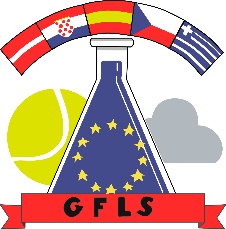 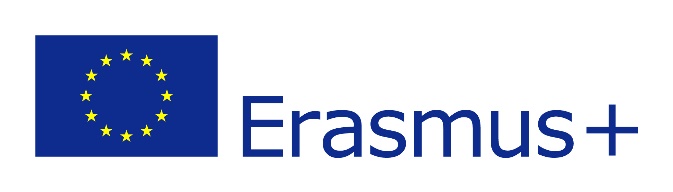 KA 2 PARTNERSTVO ŠKOLA
TRAŽENJE PARTNERA – eTwinning platforma
		https://live.etwinning.net/partnerforums
SURADNJA U PISANJU PROJEKTNE PRIJAVE – jedna od škola partnera prijavljuje svojoj Agenciji
ERASMUS TIM – učenici (motivacijska pisma, razgovor, projekt igra – bodovanje za odabir sudionika (Odbor: koordinatorica, sukoordinatorica, psihologinja, ravnateljica)
	učitelji: upoznati svi s projektom na UV – u,  
     sažetak poslan mailom, prijave, motivacijska pisma
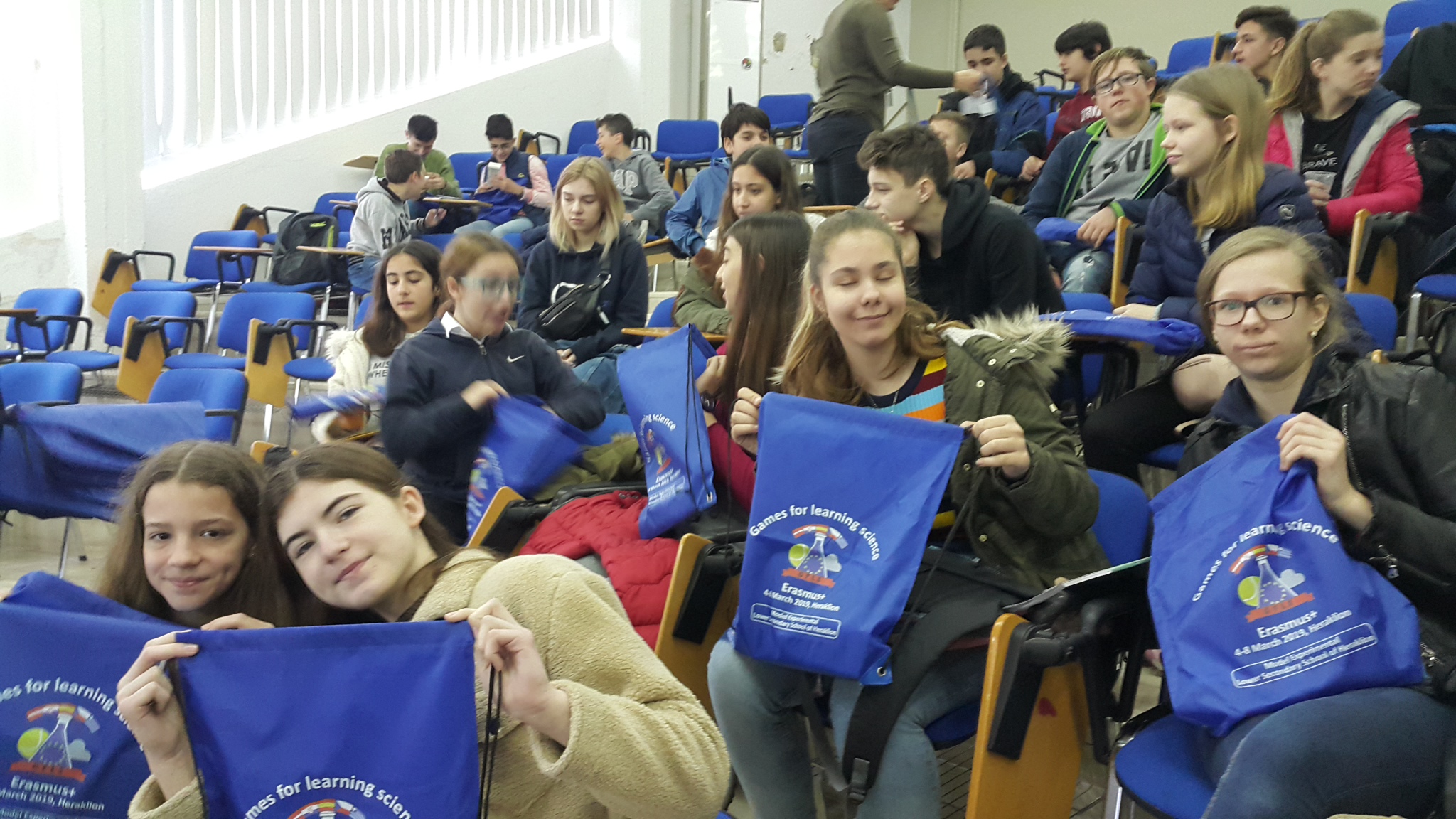 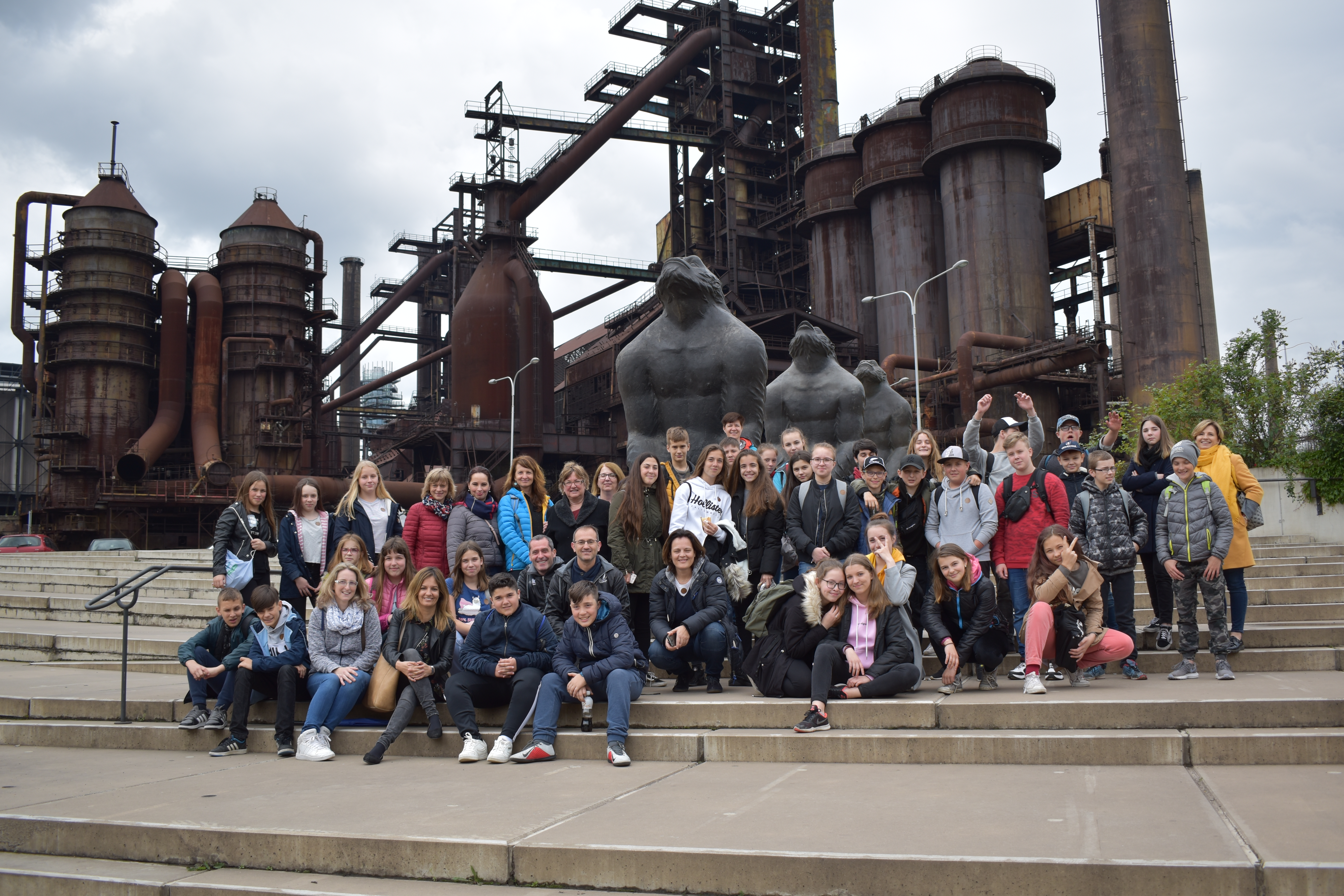 PROVEDBA PROJEKTA:
LTTA (learning, teaching, training activities)
Španjolska, Grčka, Češka, Hrvatska, Latvija
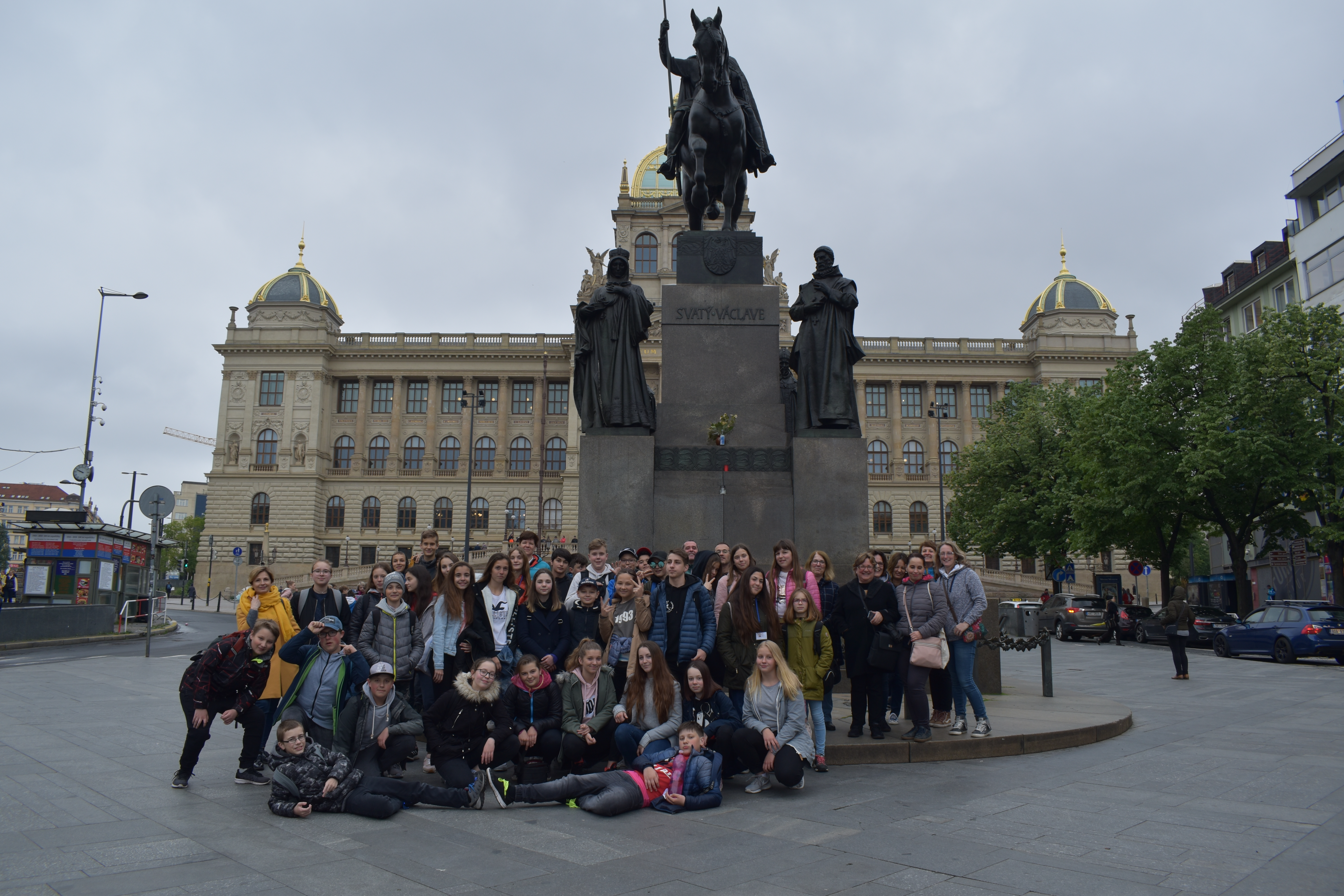 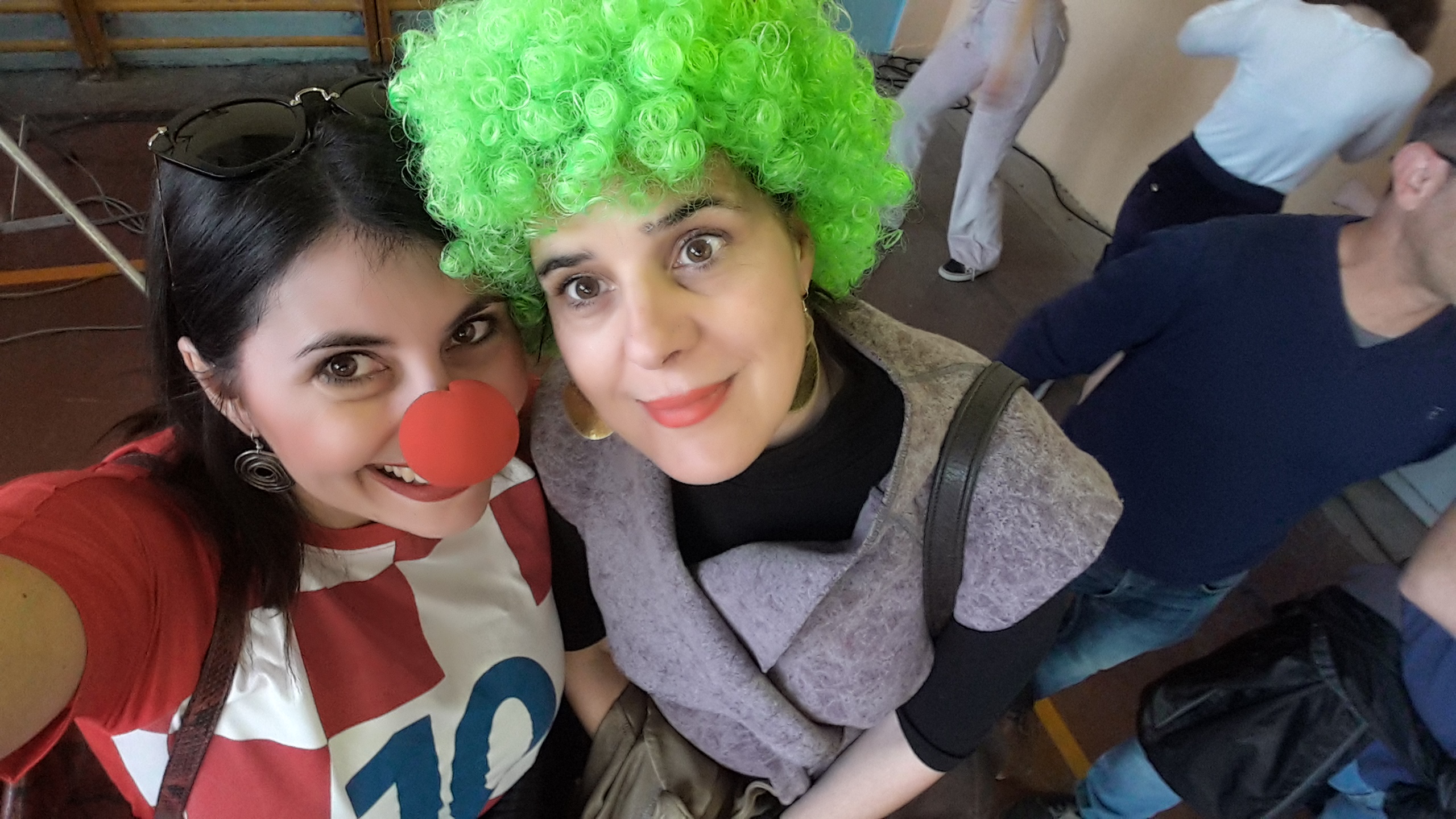 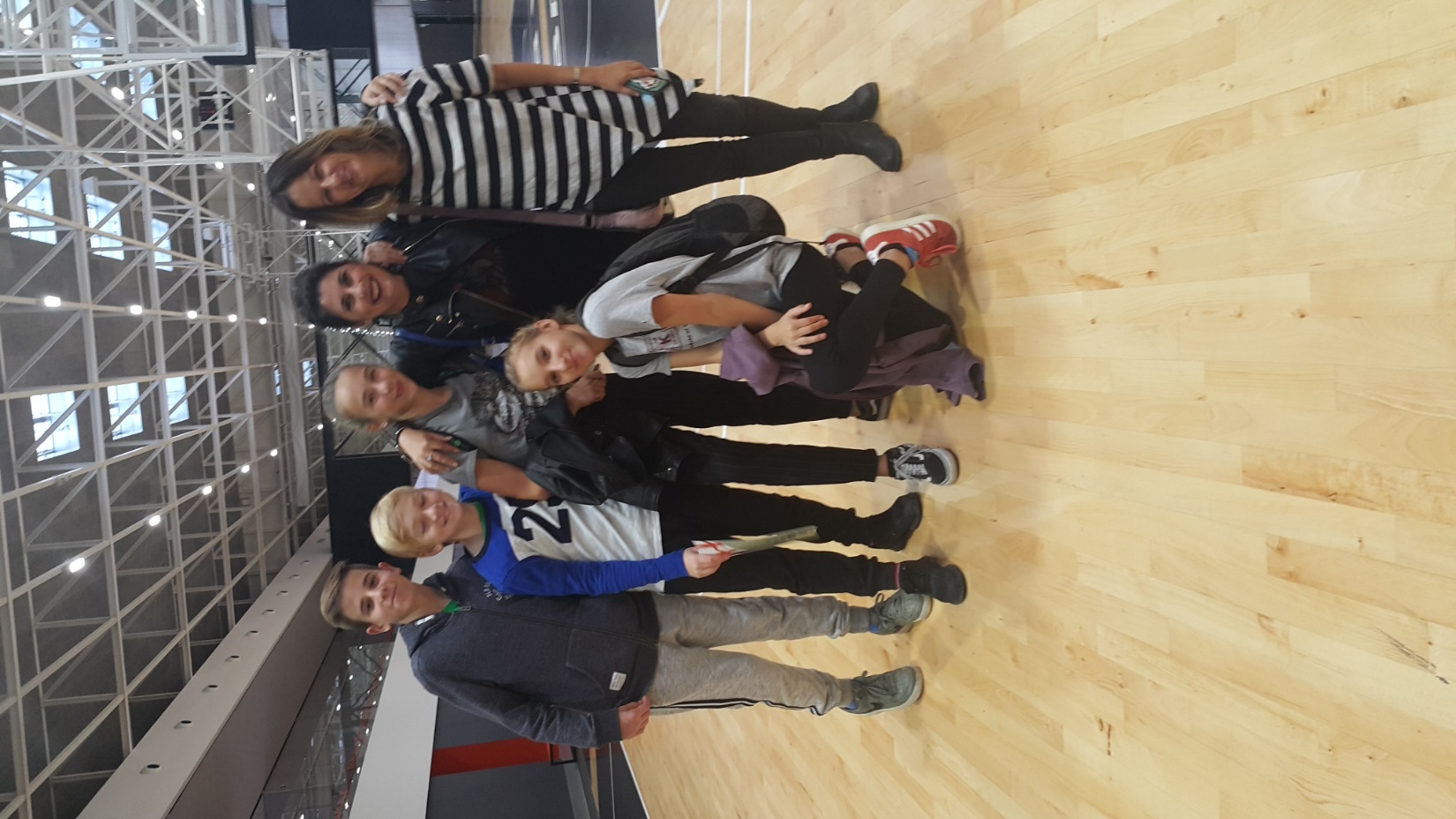 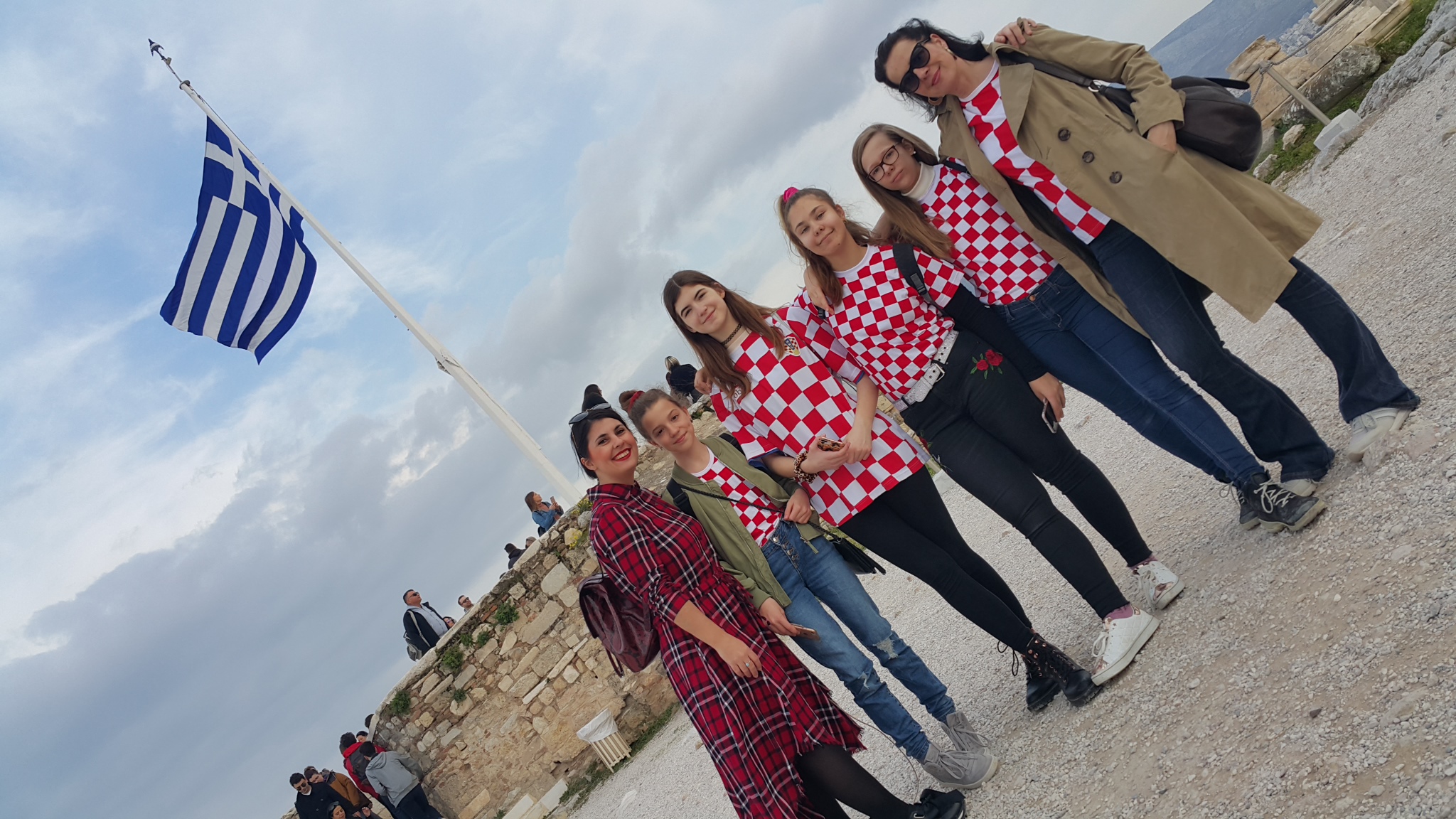 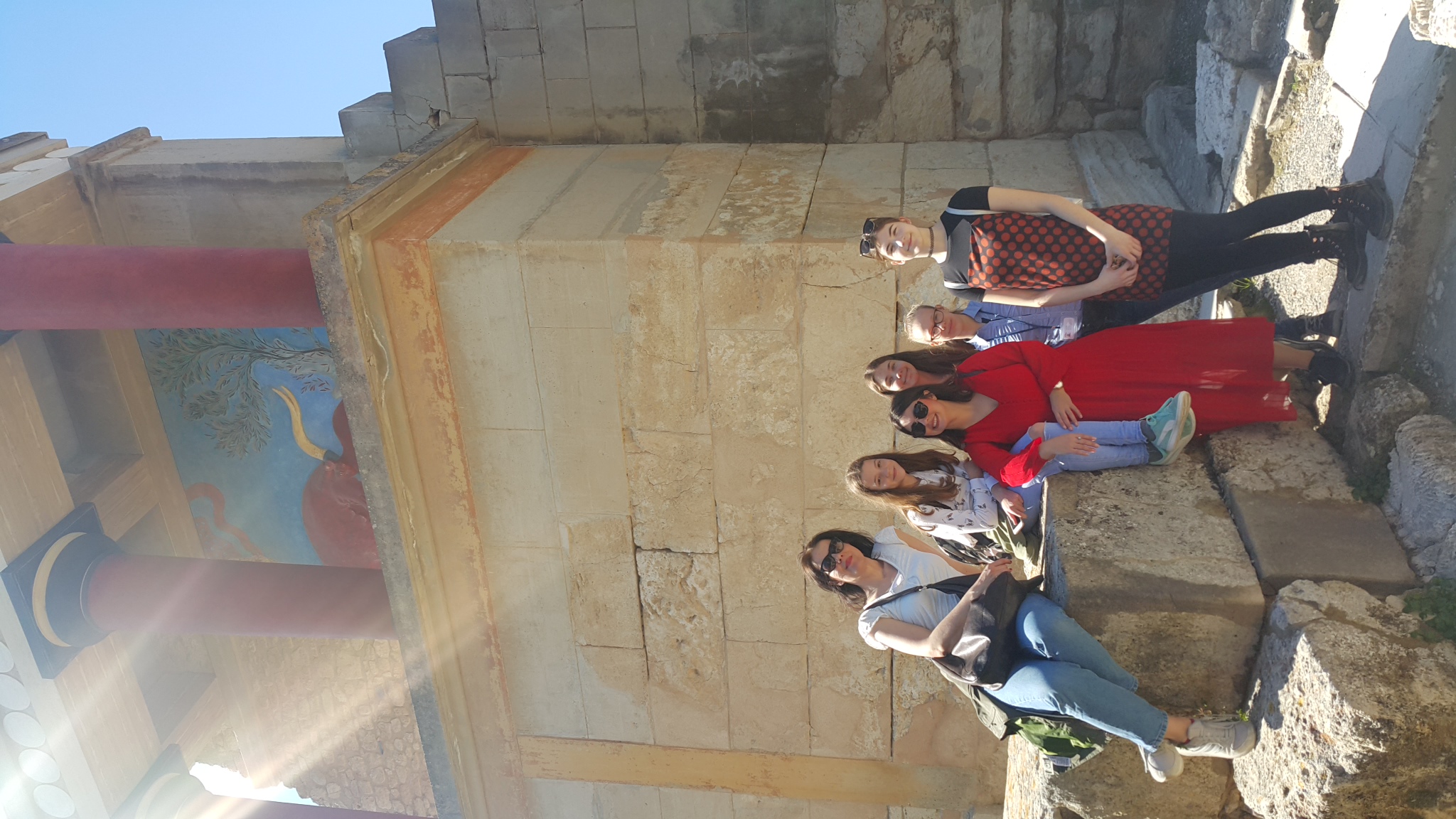 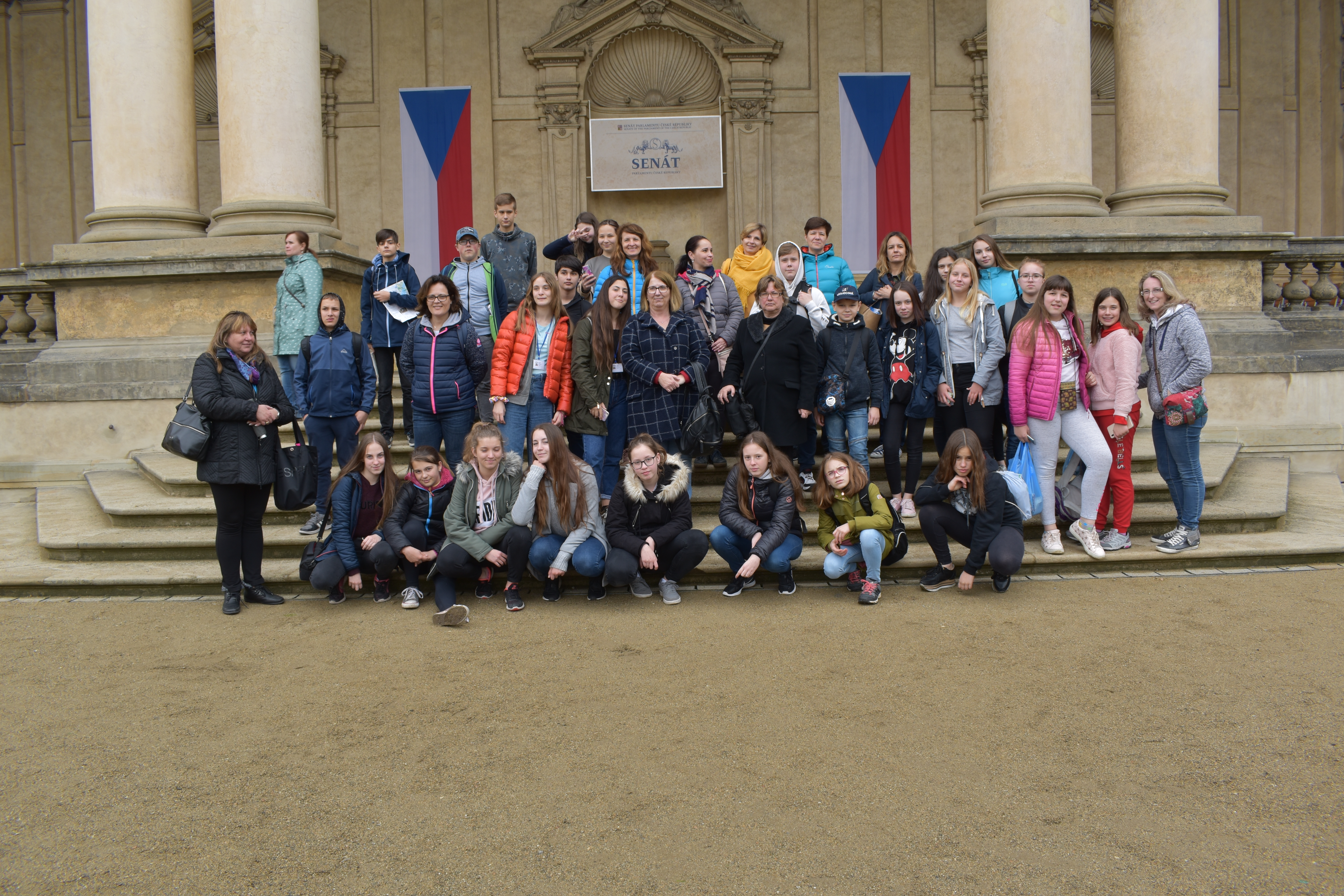 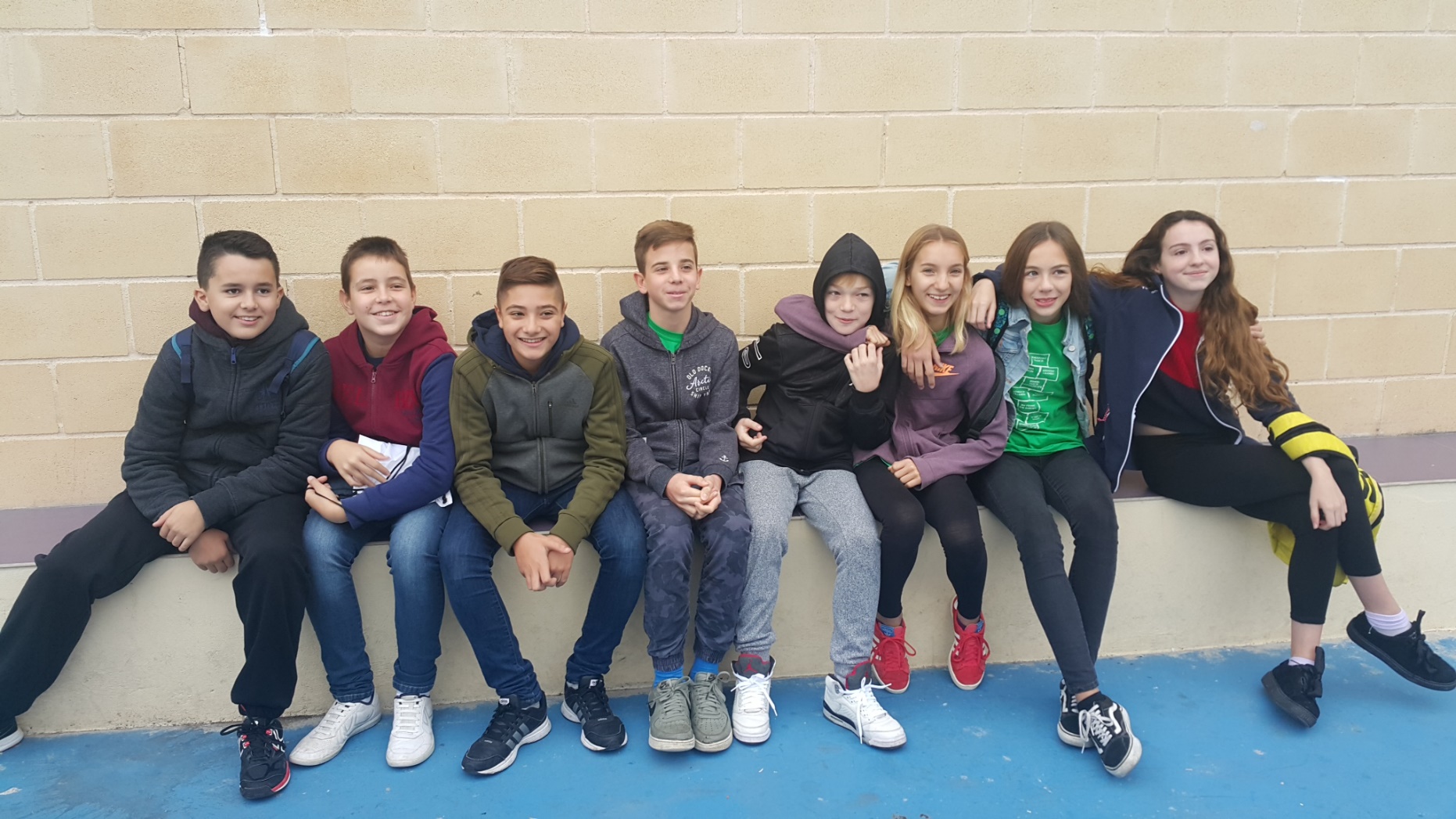 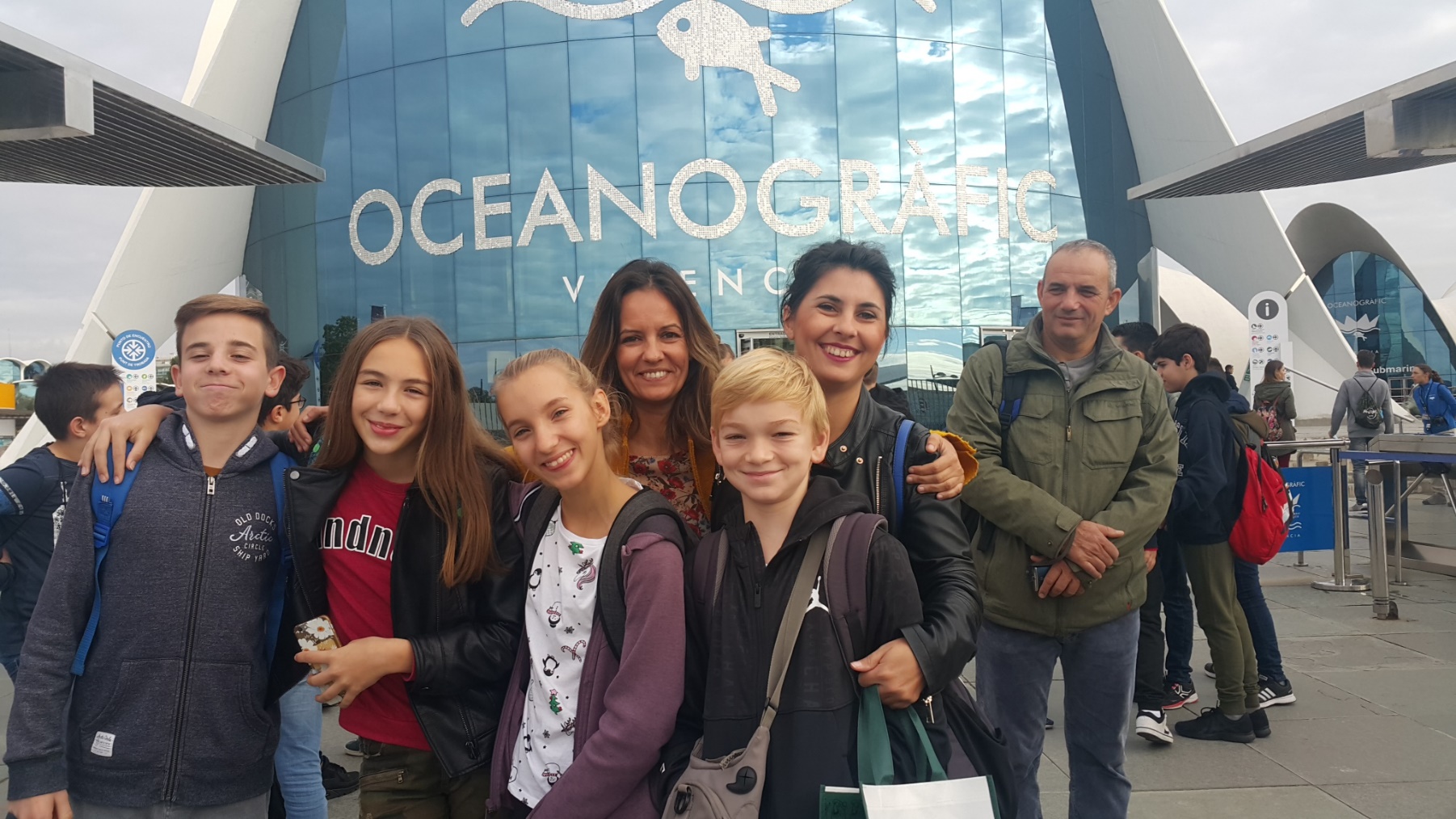 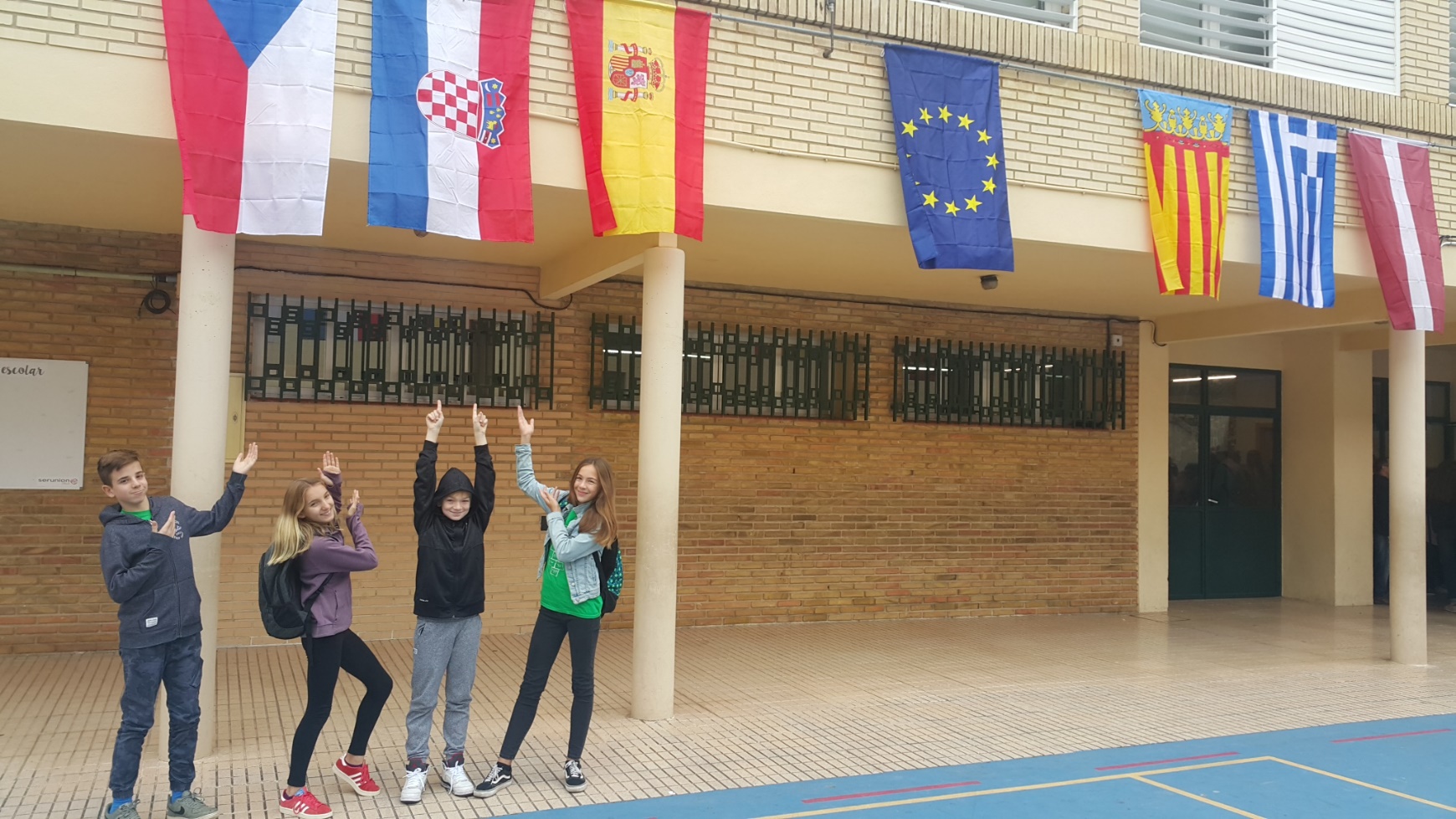 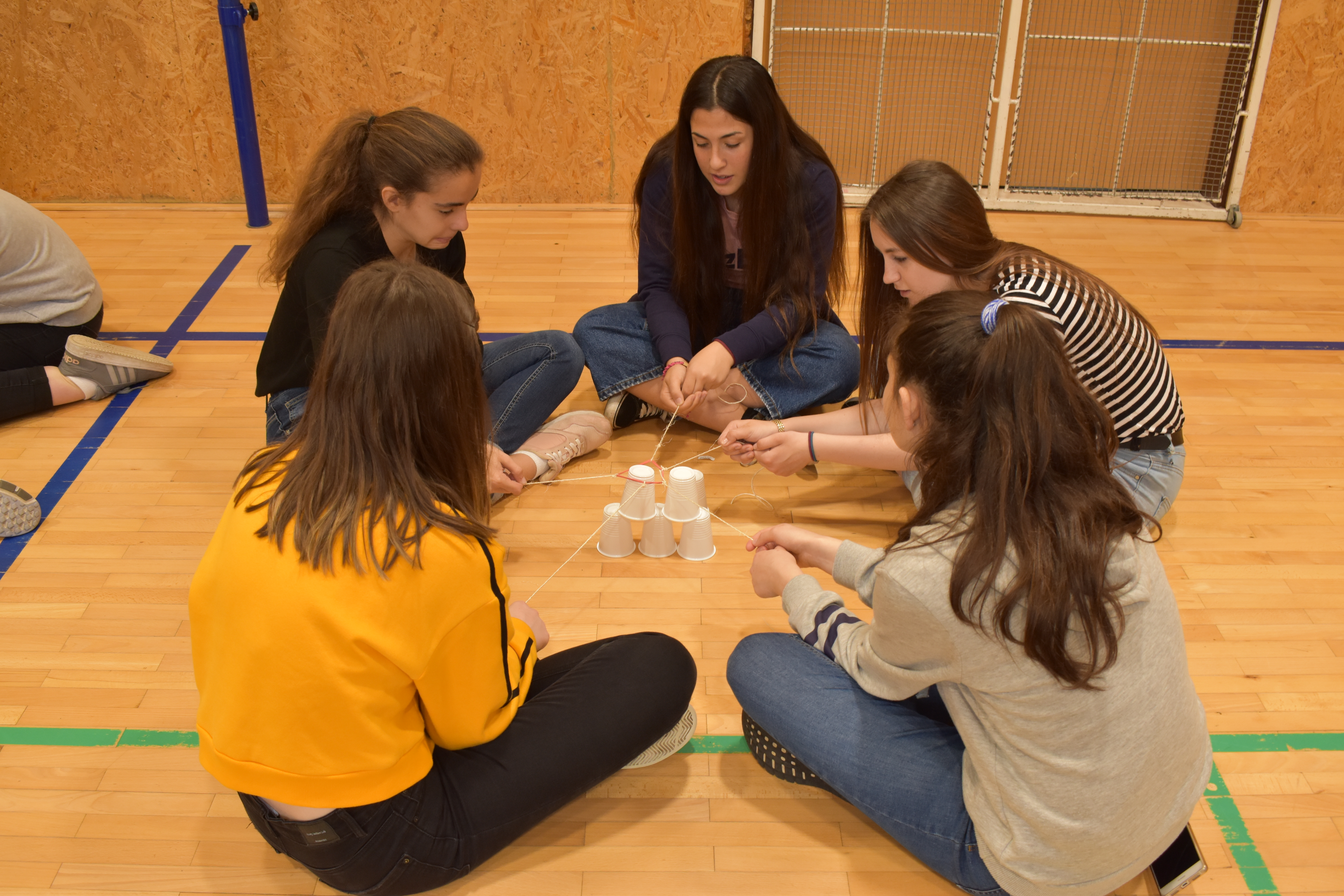 KLJUČNA MJERA 1 (KA1 PROJEKT)
Mobilnost osoblja u organizacijama (nestrukovnog) obrazovanja odraslih u svrhu stjecanja/usavršavanja znanja, vještina i kompetencija potrebnih za obavljanje posla u njihovim matičnim ustanovama.
OČEKIVANI ISHODI ZA SUDIONIKE KA1
OČEKIVANI ISHODI ZA USTANOVE I UČENIKE
KRITERIJI PRIHVATLJIVOSTI PROJEKTA
KRITERIJI ZA DODJELU SREDSTAVA
Maksimalan broj bodova: 100, bodovni prag: 60 bodova. U svakom od kriterija potrebno ostvariti minimalno polovicu od maksimalnog iznosa.
MOBILNOSTI UČITELJA
PRAVILA FINANCIRANJA
VRSTE TROŠKOVA MOBILNOSTI
PROJEKTNI CIKLUS
RASPISIVANJE NATJEČAJA
PRIJAVE PROJEKATA
ZAVRŠNA ISPLATA
ZAVRŠNO IZVJEŠĆE
ODABIR PROJEKATA
ODLUKA O DODJELI FINANCIJSKE POTPORE
ZAVRŠETAK PROJEKTA
PROVEDBA PROJEKTA
POTPISIVANJE UGOVORA
ISPLATA PREDUJMA 80%
AKTIVNOST ≠ MOBILNOST
FAZE PROVEDBE PROJEKTA
1. PRIPREMA  MOBILNOSTI
2. PROVEDBA MOBILNOSTI
3. PRAĆENJE PROVEDBE MOBILNOSTI
PRIPREMA MOBILNOSTI
ISHODI UČENJA ZA POLAZNIKE RADIONICE
Sudionici radionice će moći:
 provesti analizu potreba svoje škole i zajednice
 prepoznati etape pripreme i provedbe projekta
 primijeniti primjereni digitalni alat za određenu aktivnost
 primijeniti alate za suradnju sa svojim timom
 primijeniti pretraživanje edukacija i njihovu integraciju u nastavu i školski kurikulum
 provesti evaluaciju korištenjem digitalnih alata
 primijeniti digitalne  alate u procesu diseminacije
HODOGRAM AKTIVNOSTI
Strateški okvir- identifikacija strateških dokumenata koji su nam važni za projekt
SWOT/KREDA analiza- za zaposlenike, za učenike i za sudionike mobilnosti
Identifikacija problema i potreba (problemsko stablo)
Zrcaljenje problemskog stabla u stablo ciljeva (opći cilj i specifični ciljevi)
Razrada aktivnosti prema ciljevima
Očekivani rezultati-ishodi
Traženje tečajeva- prema zadanim ciljevima
Diseminacija
Evaluacija
RADIONICA
UPUTE
polaznici radionice bi trebali imati osnovna digitalna znanja u korištenju digitalnih alata
sudionici bi na svojim mobilnim uređajima trebali imati aplikaciju QR čitač koda
Trajanje radionice; 70 min, 
rad u skupinama 50 min, izvještaji i evaluacija 20 min

AKTIVNOSTI U RADIONICI
Podjela u 5 skupina po bojama koje su sudionici skenirali QR kodom
Rad u skupini; svaka skupina će raditi na jednom dijelu pripreme i provedbe
Kratka prezentacija uradaka i postavljanje na Edmodo platformu
Projektni zadaci po skupinama (timovima)
1.  skupina: SWOT analiza - za roditelje, učenike i djelatnike, digitalni alati: Microsoft Office 365 Forms, Mentimetar

2. skupina; PROBLEMSKO STABLO I STABLO CILJEVA
   digitalni alati: Mindomo, Linoit, Coogle

3. skupina: PRONALAZAK I PRIPREMA TEČAJEVA - (SEG, eTwinning platforme), Erasmus kalkulator udaljenosti i primjena naučenog u nastavi i školskom kurikulumu, digitalni alati: Office 365, TinyURL

4. skupina: DISEMINACIJA- izrada materijala, digitalni alati: Kizoa, Kapwing, Canva, StoryJumper, SurveyLegend, QR kodovi

5. skupina; EVALUACIJA- evaluacijski obrasci za učitelje sudionike mobilnosti i ostale djelatnike, digitalni alati: Kahoot, Microsoft Office 365 Forms, Mentimeter
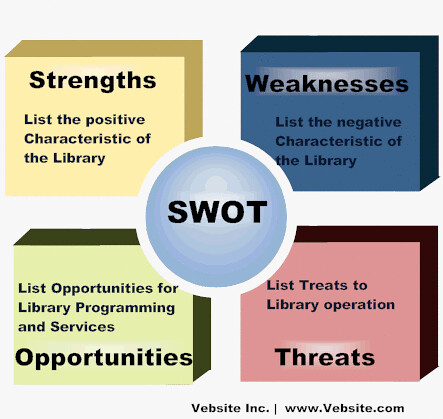 SLABE STRANE
JAKE STRANE
SKUPINA 1ANALIZA POTREBA
Pripremiti upitnike u Office 365 Forms za roditelje, djelatnike i učenike
Pripremiti upitnike u alatu Mentimeter
UGROZE
PRILIKE
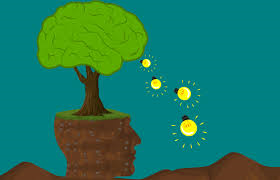 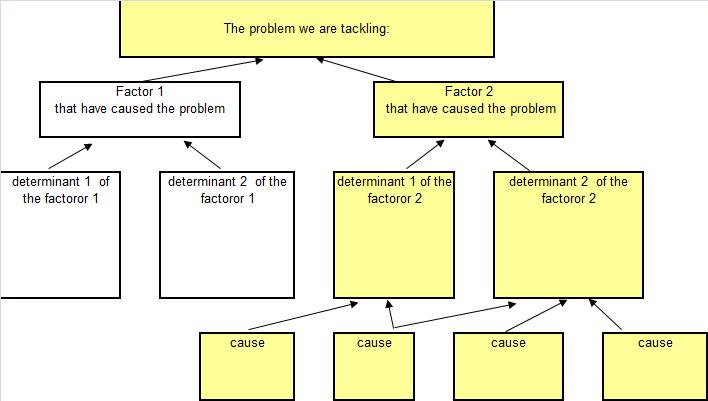 SKUPINA 2PROBLEMSKO STABLO I STABLO CILJEVA
Alati Linoit, Mindomo, Coogle
Izraditi problemsko stablo i stablo ciljeva
Odrediti glavni cilj i specifične ciljeve
SKUPINA 3STRUKTURIRANI TEČAJEVI        TEMA: Unapređenje metoda rada
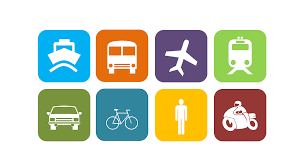 PRIPREMA MOBILNOSTI
Pretražiti SEG i eTwinning platformu, Internet tražilice
Alati: Office 365 Word – zajedničko uređivanje, TinyURL
Kalkulator udaljenosti Erasmus+ https://ec.europa.eu/programmes/erasmus-plus/resources/distance-calculator_en
Tablica s podacima:
Naziv tečaja, mjesto, udaljenost, pojedinačne potpore, ishodi tečaja,  implementacija u školski kurikulum
IZRAČUN TROŠKOVA MOBILNOSTI
POJEDINAČNE POTPORE (DNEVNICE)
TROŠAK PUTA
Temelji se na udaljenosti po sudioniku. Udaljenost se računa pomoću Europskog kalkulatora za izračun udaljenosti - www.mobilnost.hr

100-499 km=180 EUR po sudioniku
500-1999 km=275 EUR  po sudionku
2000-2999 km=360 EUR po sudioniku
3000-3999 km=530 EUR po sudioniku 
4000-7999 km=820 EUR po sudioniku 
8000 km=1100 EUR po sudioniku
Ovisno o skupini zemalja Organizacija primatelj Financijska potpora - po danu (HR)
1. grupa; Danska, Irska, Nizozemska, Švedska, Ujedinjeno Kraljevstvo, 144 eura
2. grupa; Belgija, Bugarska, Češka, Grčka, Francuska, Italija, Cipar, Luksemburg,  Mađarska, Austrija, Poljska, Rumunjska, Finska, Island, Lihtenštajn, Norveška, Turska, 126 eura
3. grupa  Njemačka, Španjolska, Latvija, Malta, Portugal, Slovačka, Makedonija, 108 eura
4. grupa Estonija, Hrvatska, Litva, Slovenija, 90 eura
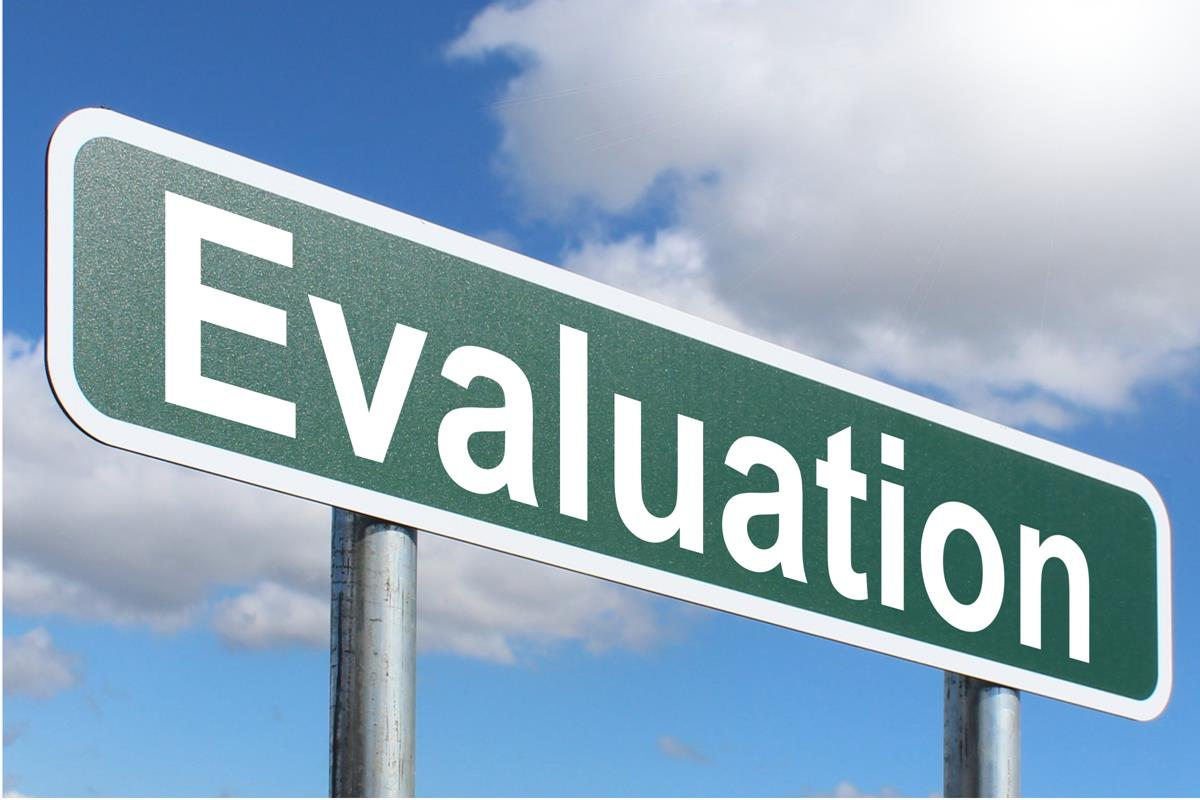 SKUPINA 4EVALUACIJATEMA: Unapređenje metoda rada
Alati: Kahoot, Office 365 Forms, SurveyLegend
Izraditi evaluacijske upitnike za učitelje i učenike sudionike mobilnosti
Izraditi evaluacijske upitnike za roditelje domaćine i roditelje učenika sudionika mobilnosti
SKUPINA 5DISEMINACIJA        TEMA: Unapređenje metoda rada
Alati: StoryJumper, Kizoa, Kapwing, Canva
Izraditi materijale za diseminaciju na webu projekta ili facebook stranici
Izraditi materijale za domaćinstvo npr.postere u Canva alatu
Potrebni materijali na linku OneDrive
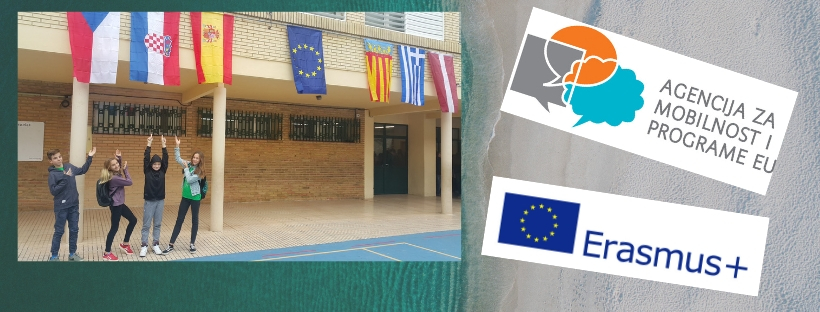 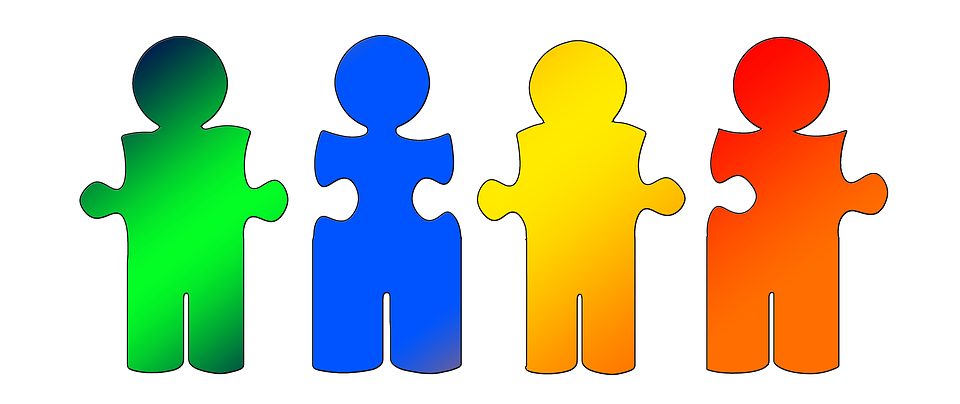 Evaluacija radionice
predstavnik svake skupine će prezentirati uradak

nakon prezentacije polaznici će postaviti svoje uratke na Edmodo platformu
HVALA NA POZORNOSTI
KONTAKTI:
daria.stejskal@skole.hr
melita.matan@skole.hr